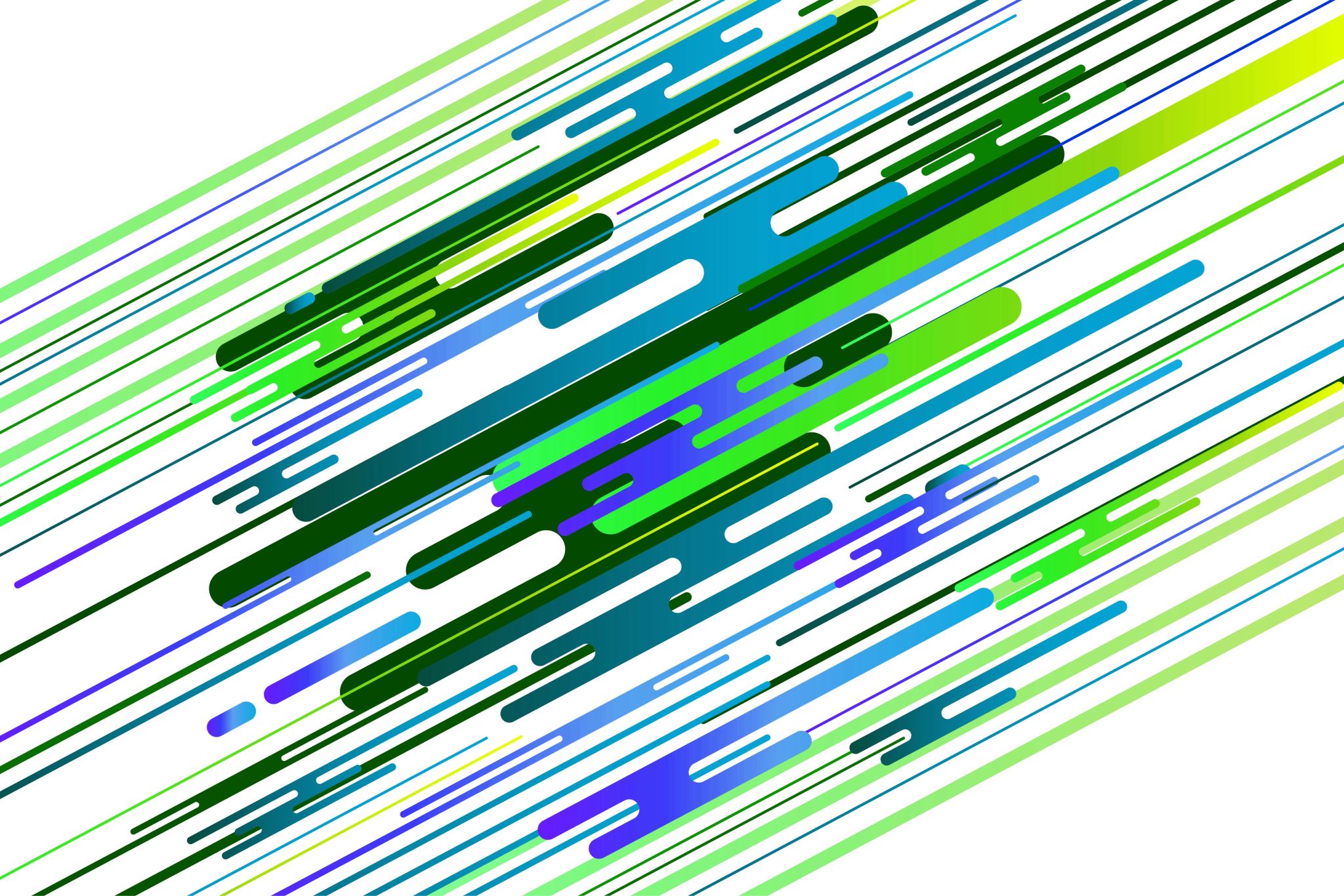 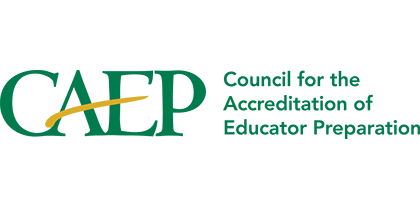 Fall 2021 Branding Guide
Guidelines & Tips for Promoting Your Accreditation Status
Using this Guide to Promote your Accreditation
CAEP-Fall 2021 BRANDING GUIDE
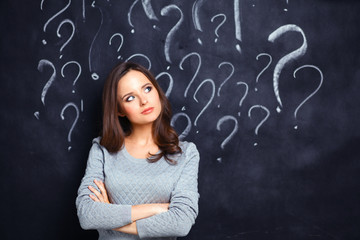 Congratulations on receiving your CAEP Accreditation
Now it’s time to get the word out to potential candidates and other stakeholders.
Now where do you start?
CAEP-Fall 2021 BRANDING GUIDE
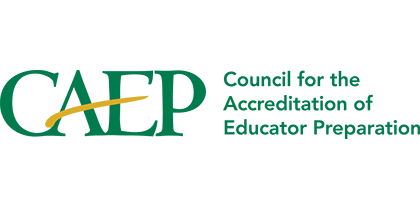 Download the EPP Toolkit here: caepnet.org/PromoteAccreditation

Your Educator Preparation Provider (EPP) has earned CAEP Accreditation. Congrats! Now it’s time to get the word out to potential candidates and other stakeholders.
This guide offers ideas and tips to help newly accredited EPPs start to promote what you’ve accomplished while upholding CAEP branding guidelines. The toolkit covers things like language, logo usage, media, and sample materials including a press release and drafts of potential social media posts to announce your accreditation.
CAEP-Fall 2021 BRANDING GUIDE
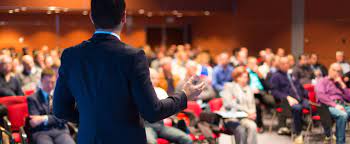 Using your accomplishment to attract potential candidates.
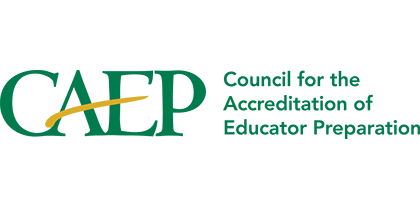 CAEP-Fall 2021 BRANDING GUIDE
How to Think about Marketing your EPP’s Accreditation
National accreditation can and should be used in recruiting efforts. It is a label of distinction for your EPP that denotes commitment to educator preparation and continuous improvement in how we prepare educators for future students.
Potential candidates may ask about your accreditation status. For this, it’s important to disseminate this information amongst academic advisors and faculty and to explain what this accomplishment means.
CAEP Accreditation also promotes using evidence for continuous improvement. Consider how these features can help your work.
Example: North Carolina State University and Florida Atlantic University shared their experiences on earning CAEP Accreditation.
CAEP-Fall 2021 BRANDING GUIDE
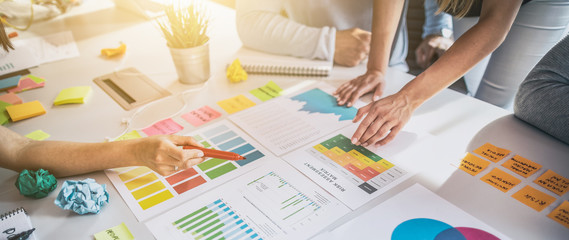 Did any of your programs earn National Recognition by a SPA?
How to Think about Marketing your EPP’s Accreditation
If any of your programs earned National Recognition by a Specialized Professional Association (SPA), you should consider highlighting this accomplishment too. Like this toolkit, SPAs also have additional information on promotion of your EPP’s national recognition. If interested, contact your appropriate SPA representative.
CAEP-Fall 2021 BRANDING GUIDE
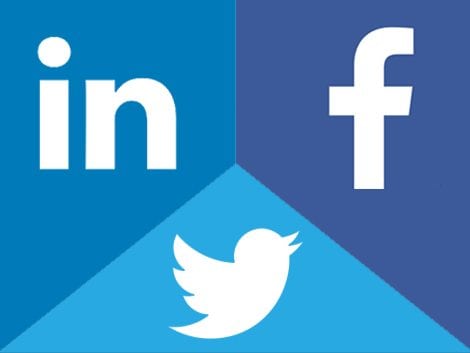 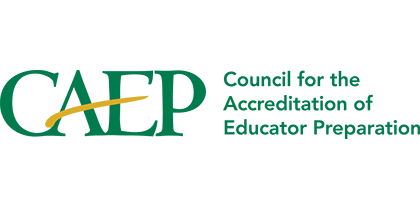 Social Media
Facebook, Twitter, LinkedIn
CAEP-Fall 2021 BRANDING GUIDE
Twitter Language
Give CAEP a follow! 
@caepupdates
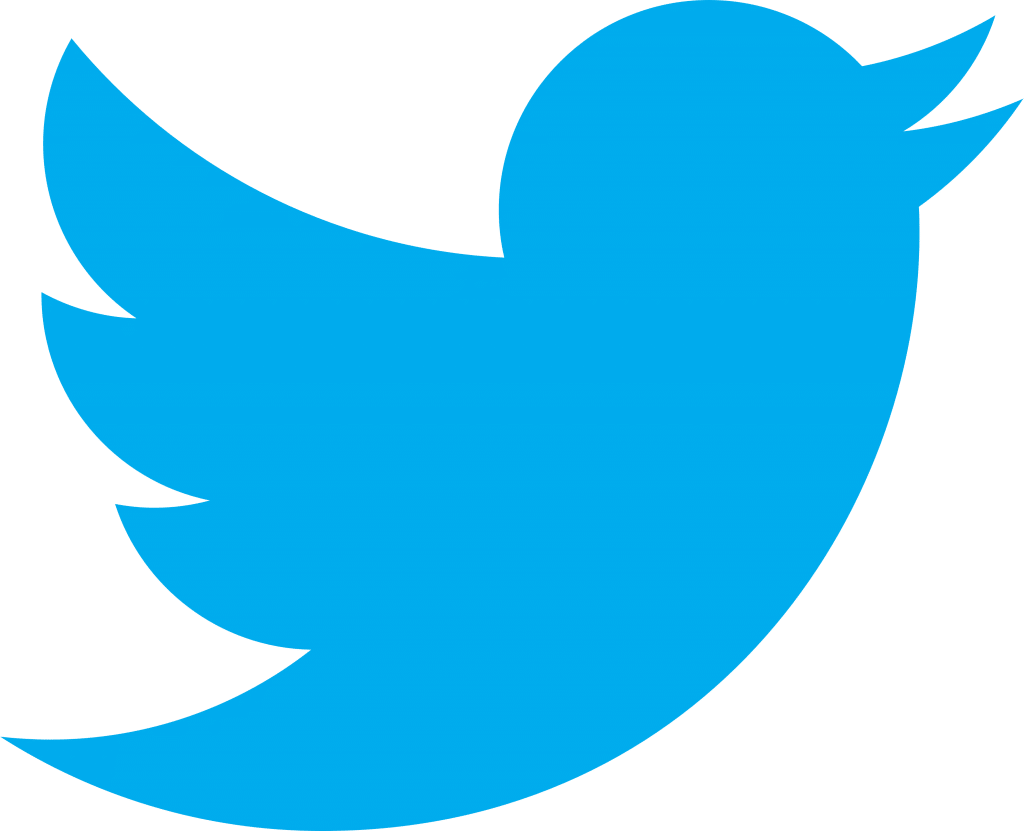 Sample Tweets: Promoting in Under 160 Characters
Becoming a great teacher starts with a strong educational foundation. We are accredited by @caepupdates. CAEP promotes excellence in #educatorpreparation through #qualityassurance and #continuousimprovement. 
[EPP Name] just earned national accreditation through 2021 meeting rigorous national standards for #educatorpreparation set by the @caepupdates.
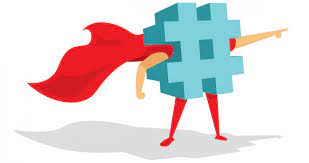 #hastags amplify your EPPs social media content. Be sure to use them when Tweeting.
CAEP-Fall 2021 BRANDING GUIDE
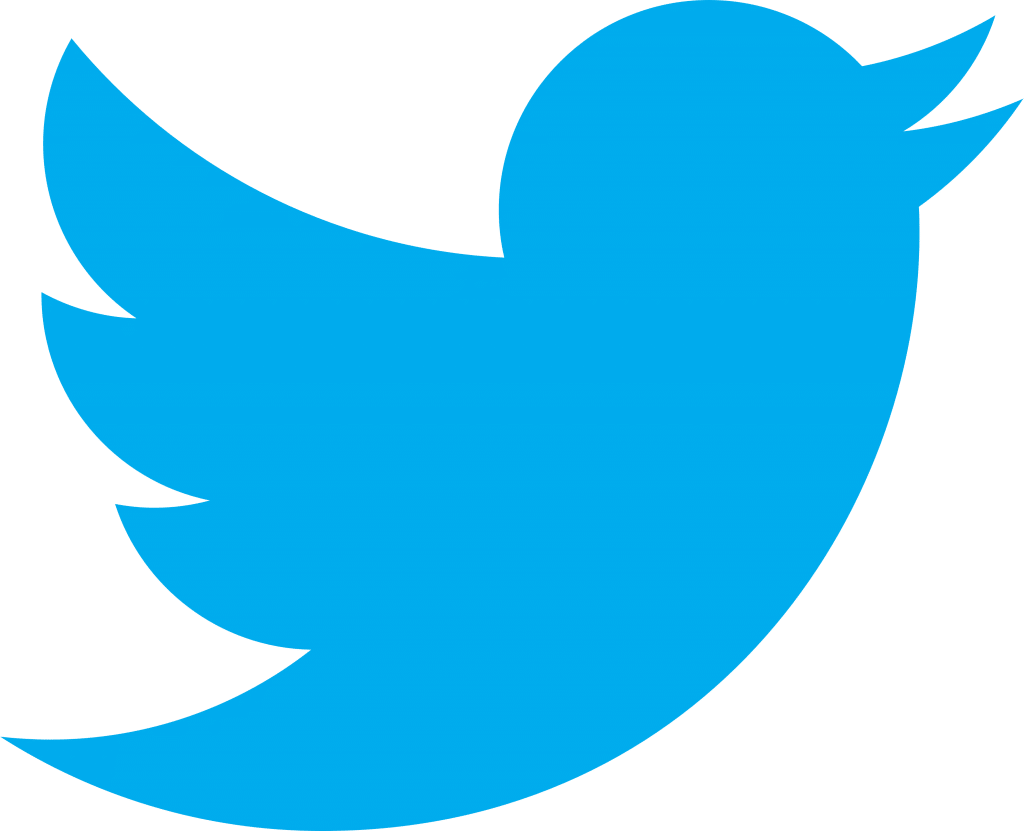 Give CAEP a follow! 
@caepupdates
Twitter Language
Sample Tweets: Promoting in Under 160 Characters
[EPP Name] is committed to excellence in #educatorprep! #CAEPAccredited @caepupdates
Our national accreditation means we are demonstrating excellence in the areas of content and #pedagogy, #clinicalexperiences, selectivity, program impact, and capacity for #continuousimprovement @caepupdates
Earning @caepupdates accreditation shows our teacher candidates will be ready to teach on day one
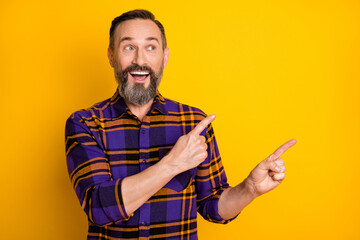 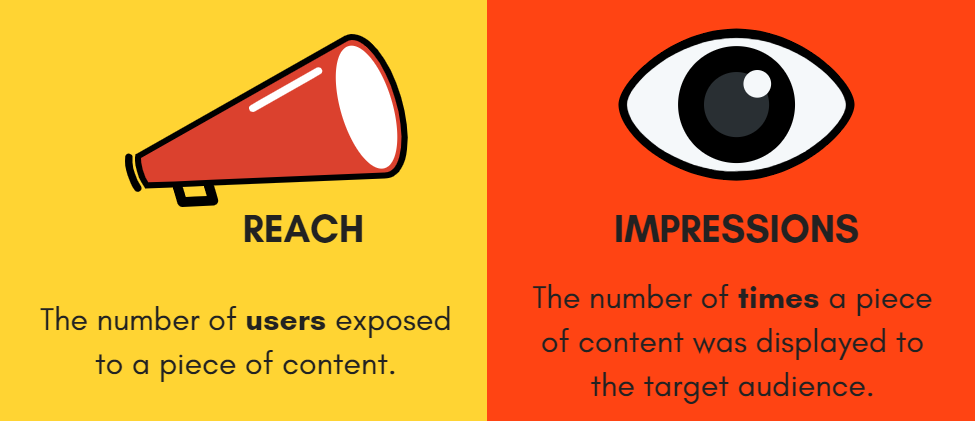 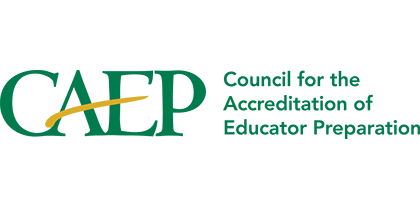 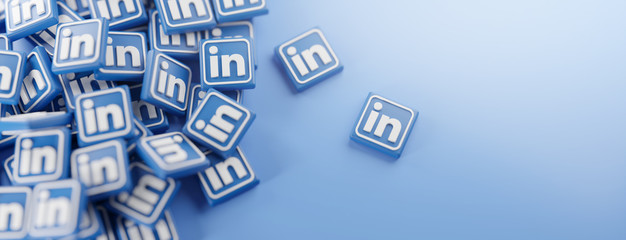 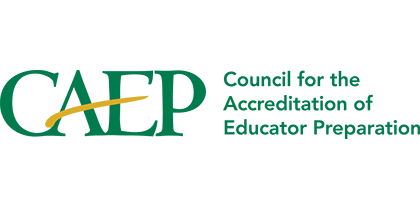 LinkedIn Language
The @Council for the Accreditation of Educator Preparation (CAEP) accredits [EPP Name]. CAEP promotes excellence in educator preparation through quality assurance and continuous improvement. 
[EPP Name] meets rigorous national standards for educator preparation set by the @Council for the Accreditation of Educator Preparation.
CAEP-Fall 2021 BRANDING GUIDE
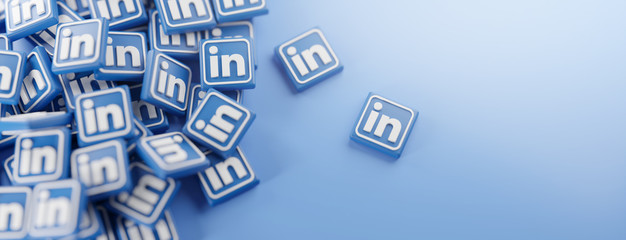 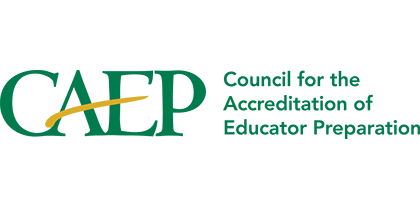 [EPP Name] has earned national accreditation by demonstrating excellence in the areas of content and pedagogy, clinical experiences, selectivity, program impact, and capacity for continuous improvement from the @Council for the Accreditation of Educator Preparation . 
[EPP Name] just earned CAEP accreditation for [number of years (usually seven)] years. 
[EPP Name] is accredited based on the @Council for the Accreditation of Educator Preparation (CAEP) Standards through [year of accreditation expiration].
CAEP-Fall 2021 BRANDING GUIDE
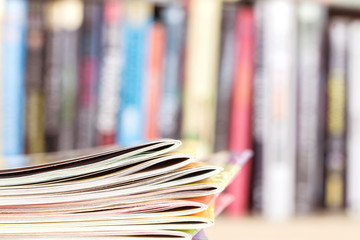 The Council for the Accreditation of Educator Preparation (CAEP) accredits [EPP Name]. CAEP promotes excellence in educator preparation through quality assurance and continuous improvement. 
[EPP Name] meets rigorous national standards for educator preparation set by the Council for the Accreditation of Educator Preparation.
Website, Brochure and Publication Language
Promoting your EPPs CAEP Accreditation Succinctly for mention in website and brochures.
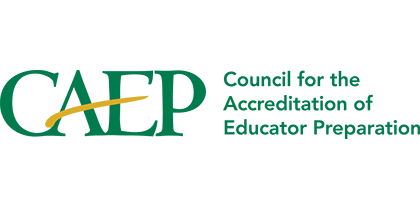 CAEP-Fall 2021 BRANDING GUIDE
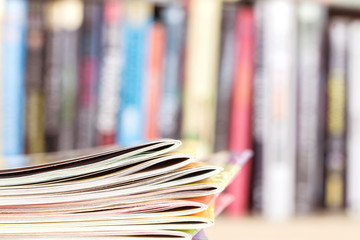 [EPP Name] has earned national accreditation by demonstrating excellence in the areas of content and pedagogy, clinical experiences, selectivity, program impact, and capacity for continuous improvement from the Council for the Accreditation of Educator Preparation . 
[EPP Name] is accredited based on the Council for the Accreditation of Educator Preparation (CAEP) Standards. CAEP is a CHEA recognized national accreditor for educator preparation.
Website, Brochure and Publication Language
Promoting your EPPs CAEP Accreditation Succinctly for mention in website and brochures.
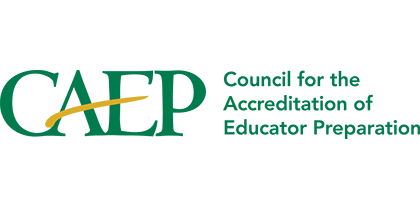 CAEP-Fall 2021 BRANDING GUIDE
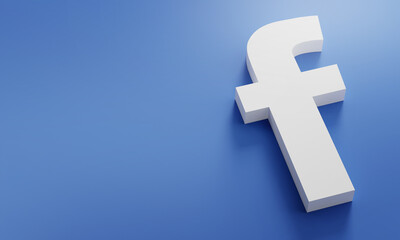 Facebook Language
We are proud to announce the [EPP Name] has earned national accreditation by demonstrating excellence in the areas of content and pedagogy, clinical experiences, selectivity, program impact, and capacity for continuous improvement from the @Council for the Accreditation of Educator Preparation . 
[EPP Name] just earned CAEP accreditation for [number of years (usually seven)] years. @Council for Higher Education Accreditation.
[EPP Name] is accredited based on the @Council for the Accreditation of Educator Preparation (CAEP) Standards through [year of accreditation expiration]. #CAEP is recognized CHEA for educator preparation.
CAEP-Fall 2021 BRANDING GUIDE
What is CAEP?
Language
CAEP is the only national accreditor for educator preparation that has been recognized by the Council for Higher Education Accreditation since its inception.
Vision: Excellence in educator preparation accreditation.
Mission: CAEP advances equity and excellence in educator preparation through evidence-based accreditation that assures quality and supports continuous improvement to strengthen P-12 student learning.
Accreditation is a nongovernmental activity based on peer review that serves the dual functions of assuring quality and promoting improvement.
CAEP-Fall 2021 BRANDING GUIDE
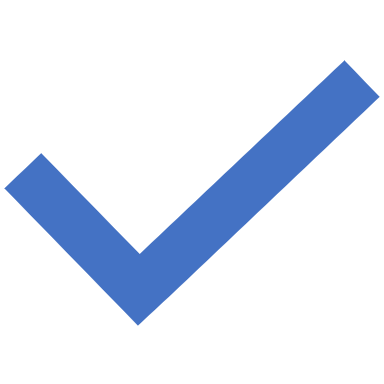 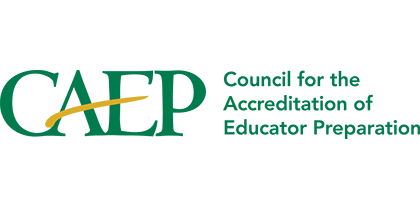 Branded Logos
CAEP-Fall 2021 BRANDING GUIDE
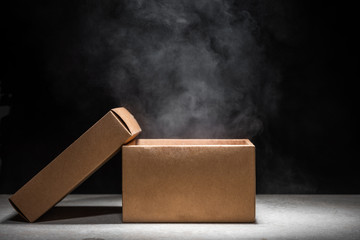 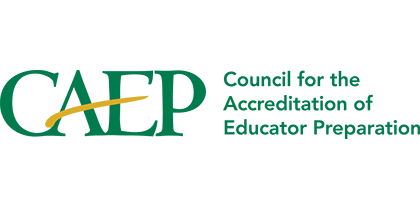 What’s inside the Toolkit?
CAEP-Fall 2021 BRANDING GUIDE
The toolkit contains three logo options, each with variations that will support different types of websites and collateral items.
CAEP Accredited EPP Logo
CAEP Accredited EPP Badge
Standard CAEP Logo
While required to be visible and legible, the placement of the logo should be secondary to the branding of the EPP.
Provide a link to CAEP’s website through the CAEP logo. Suggested landing pages: 
What is Accreditation? 
Why it Matters
Modification of any of the CAEP logos is not permitted. The CAEP Logo Style Guide is included in the toolkit for guidance. If any modifications are needed, please contact communications@caepnet.org for support.
CAEP-Fall 2021 BRANDING GUIDE
Example Logo 1Use the below logo for webpage, brochure and social media branding
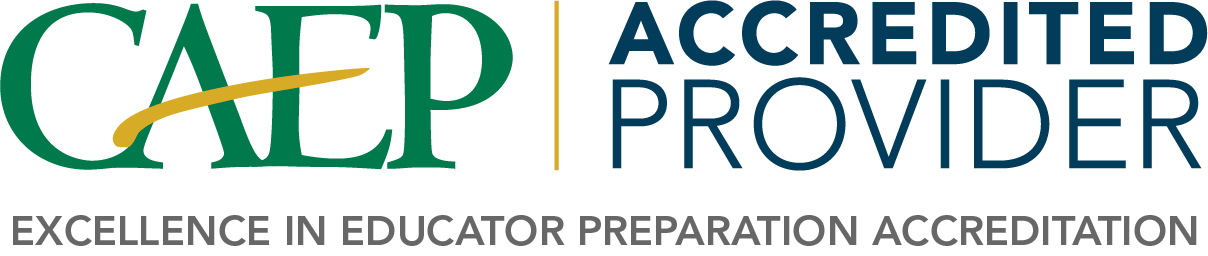 CAEP-Fall 2021 BRANDING GUIDE
Example Logo 2Use the below logo for webpage, brochure and social media branding
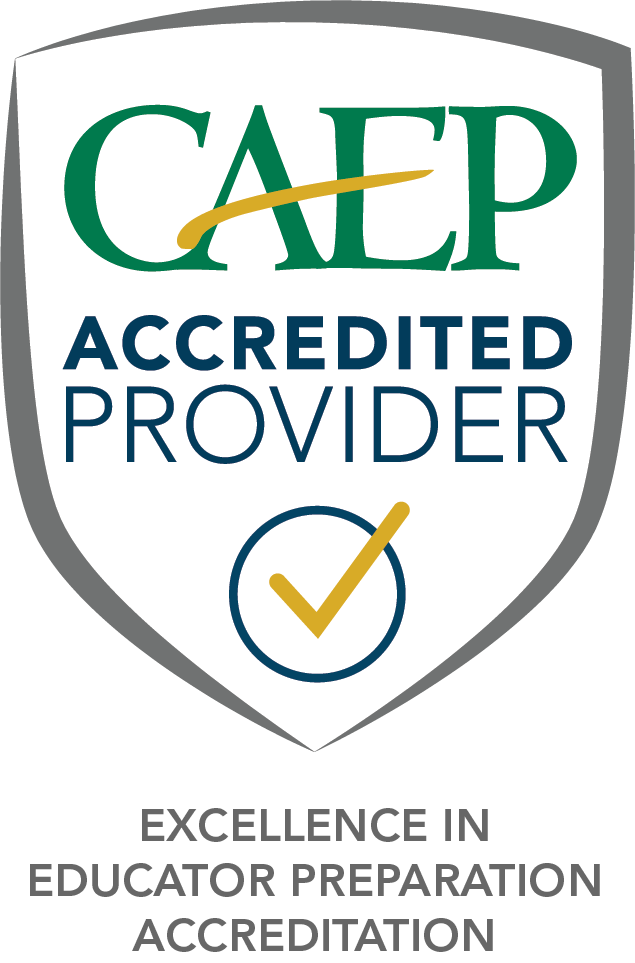 CAEP-Fall 2021 BRANDING GUIDE
Standard CAEP Logo
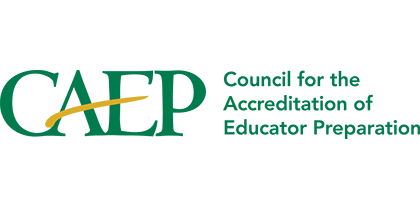 The Standard CAEP Logo is familiar. 
It is preferable to use the Accredited EPP Logo or Badge to denote an EPP’s accreditation status visually.
It may be appropriate for use in an EPP’s materials, such as when it appears alongside logos of other accrediting or credentialing bodies. 
The toolkit contains four versions of the CAEP logo:
Standard logo – rectangular, in JPEG, PNG, and EPS formats
Stacked logo – square, CAEP appears above the full organization name
Reversed logos (2) – Appropriate against black/dark backgrounds, with gray or gold swoosh
CAEP-Fall 2021 BRANDING GUIDE
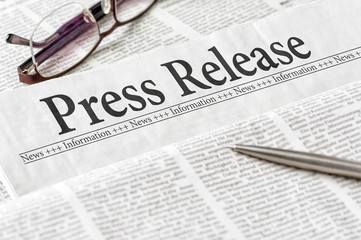 Press Releases
Consider using this Press Release Template to help EPPs to contact local press.
Press releases are standard issue for promoting positive news like this. Consider the following when crafting yours:
Who are you trying to reach? (Local press? Competitors? Prospective candidates?)
What specific accomplishments and differentiators can you highlight? (What are your continuous improvement goals? What are your candidates & graduates accomplishing?)
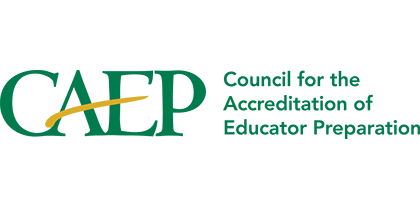 CAEP-Fall 2021 BRANDING GUIDE
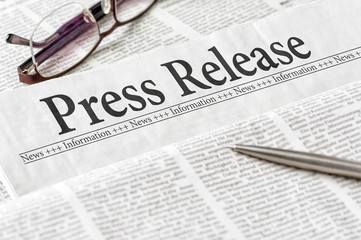 Press Releases
Media
Go beyond the press release and get creative!
Encourage your PR colleagues, students, and faculty to talk about accreditation and continuous improvement. 
Share pictures and successes online, use your EPP’s tagline or hashtag, mention @CAEPupdates, and connect with the #educatorprep and #accreditation fields.
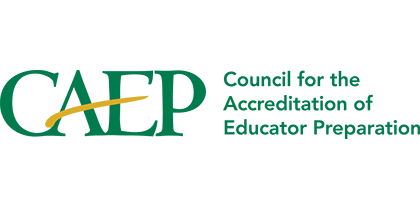 CAEP-Fall 2021 BRANDING GUIDE
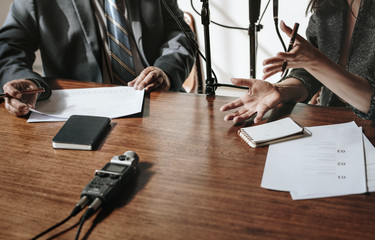 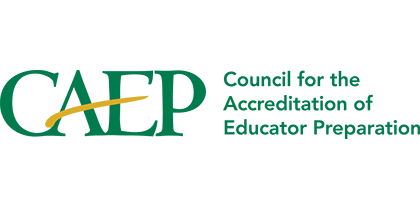 Press Interviews
Media
Media Pitch: Contact your local press. Your new accreditation is the headline; your faculty and candidates are the story. 
How will the work you’ve put into your successful CAEP accreditation help your candidates become quality teachers? 
What stories do your candidates have to tell?
Create a few points your friends or family would read. If you do some of the journalist’s work for them, a pitch is more likely to land.
Share your interviews with CAEP! 
Tag @CAEPupdates on Twitter
Email communications@caepnet.org
CAEP-Fall 2021 BRANDING GUIDE
A Reminder for EPPs Regarding the Reporting of Performance Data & Other Information
Public Disclosure (PLEASE READ)
Per CAEP Accreditation Policy Manual, pp. 30-31
Policy 8.04: Representation of Accreditation to the Public
The EPP has a responsibility to accurately report its accreditation decision:
“When representing its accreditation to the public, an EPP must report the accreditation decision accurately, including the specific academic or instructional programs covered by the accreditation, and the address and telephone number of the Council for the Accreditation of Educator Preparation as provided on the CAEP website. The official statement to be publicly displayed on the EPP’s website is provided by CAEP following Accreditation Council action, as defined by the CAEP Communication Guidelines.”
Policy 8.05: Misleading or Incorrect Statements
If CAEP becomes aware that an accredited EPP has misrepresented any action taken by CAEP with regard to its accreditation, the EPP will be contacted to issue a corrective communication.
CAEP-Fall 2021 BRANDING GUIDE
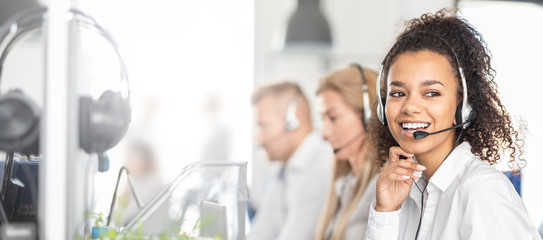 We’re Here to Help!
We are committed to supporting your efforts in promoting your accreditation status! Should you have any questions, requests, or feedback regarding the promotion of your accreditation and this guide, let us know! You can reach us via email at: communications@caepnet.org.

Thank you for taking time to review the branding guidelines – and congratulations on your accreditation!

CAEP’s External Affairs & Communications Team
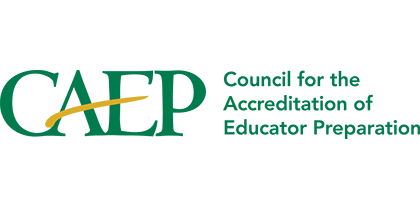 CAEP-SPRING 2021 BANDING GUIDE
CAEP-Fall 2021 BRANDING GUIDE